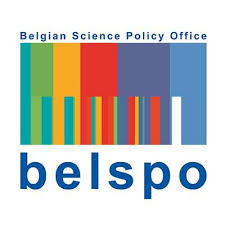 MicroResist - The influence of snail host microbiome in trematode parasite resistance
PhD student: Ruben Schols
Promotor: Prof. Ellen Decaestecker
Co-Promotor: Dr. Tine Huyse
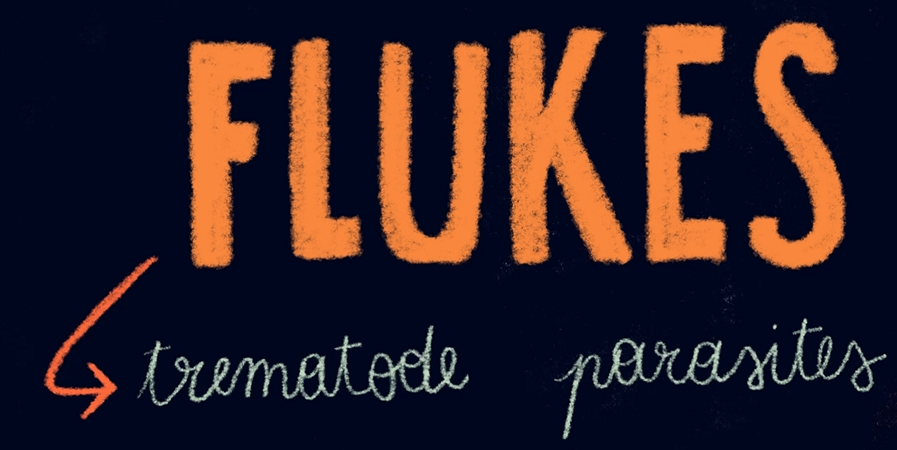 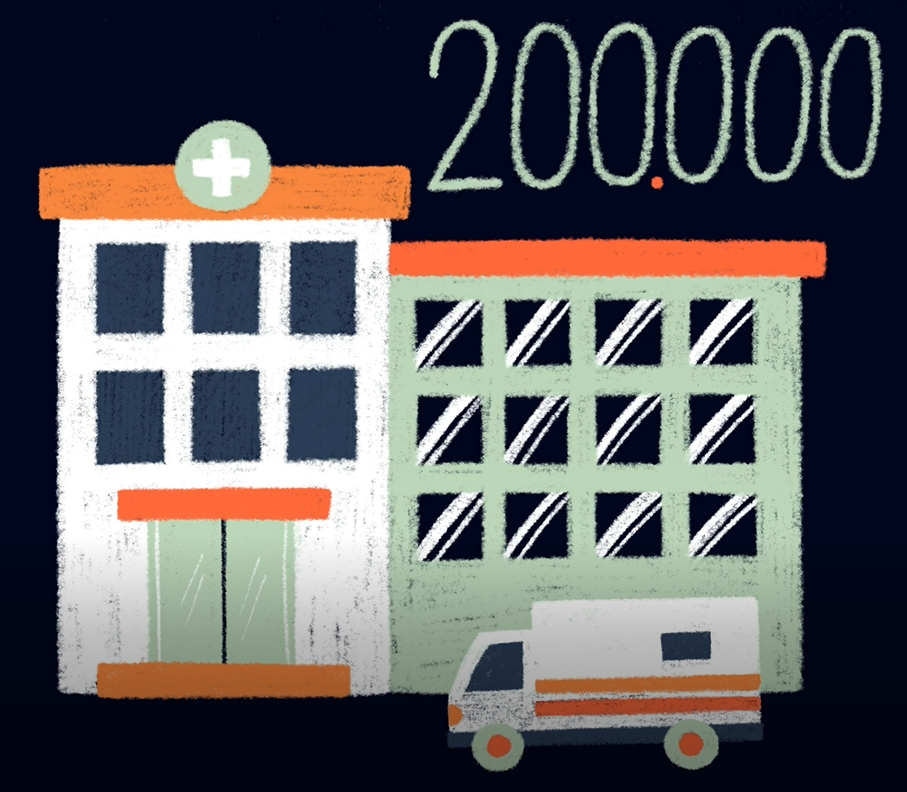 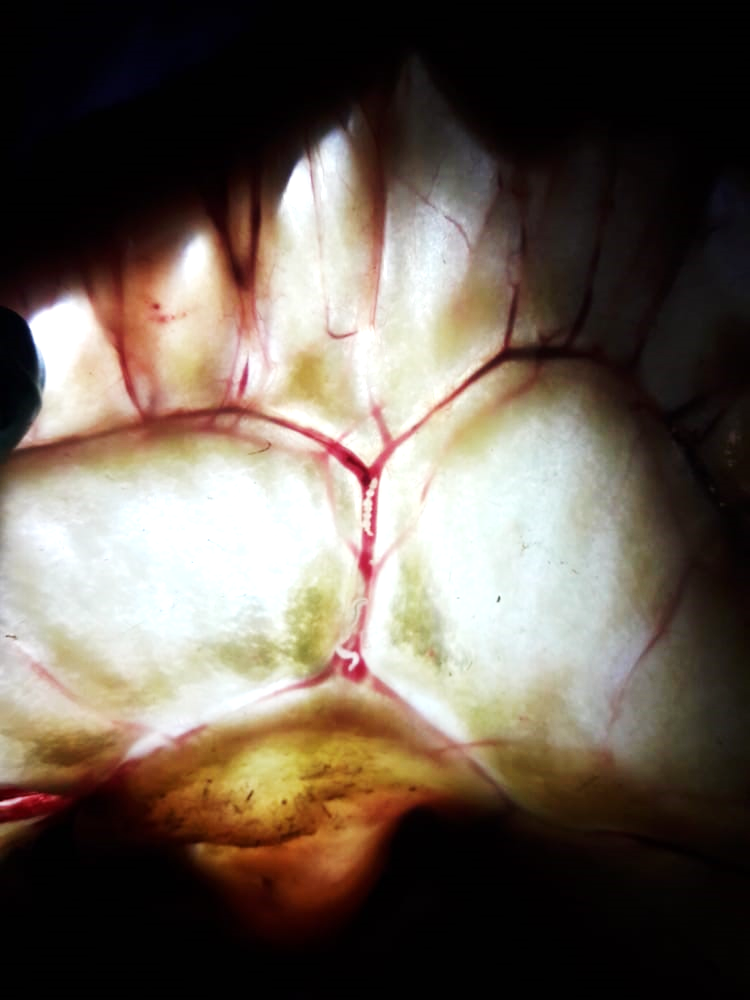 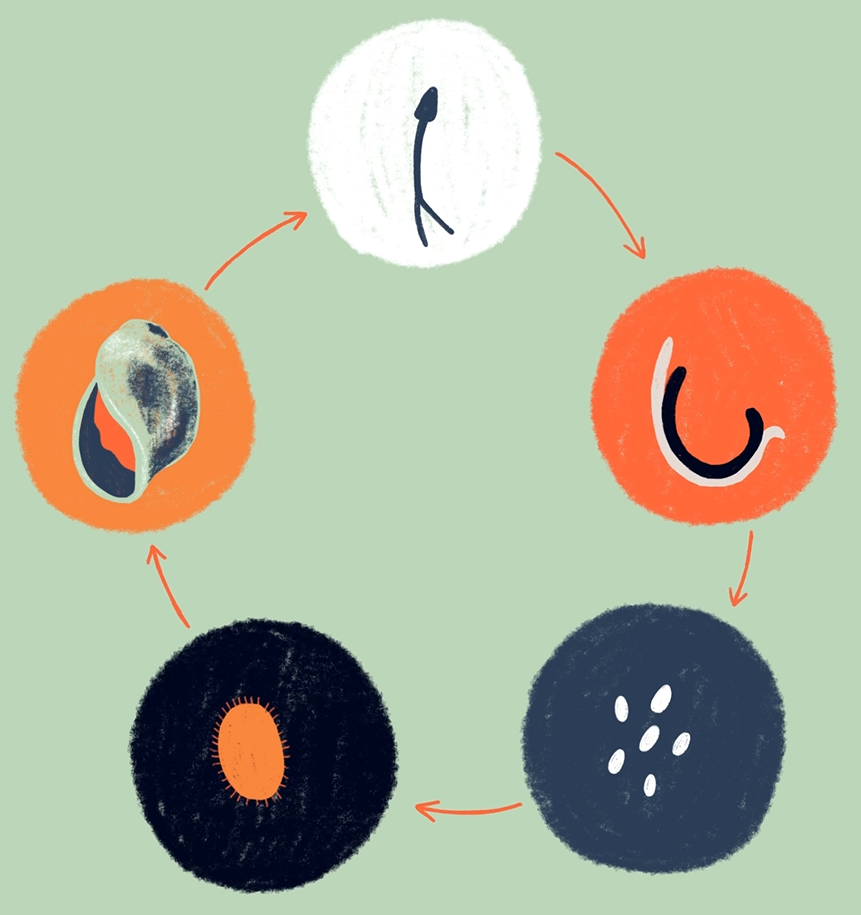 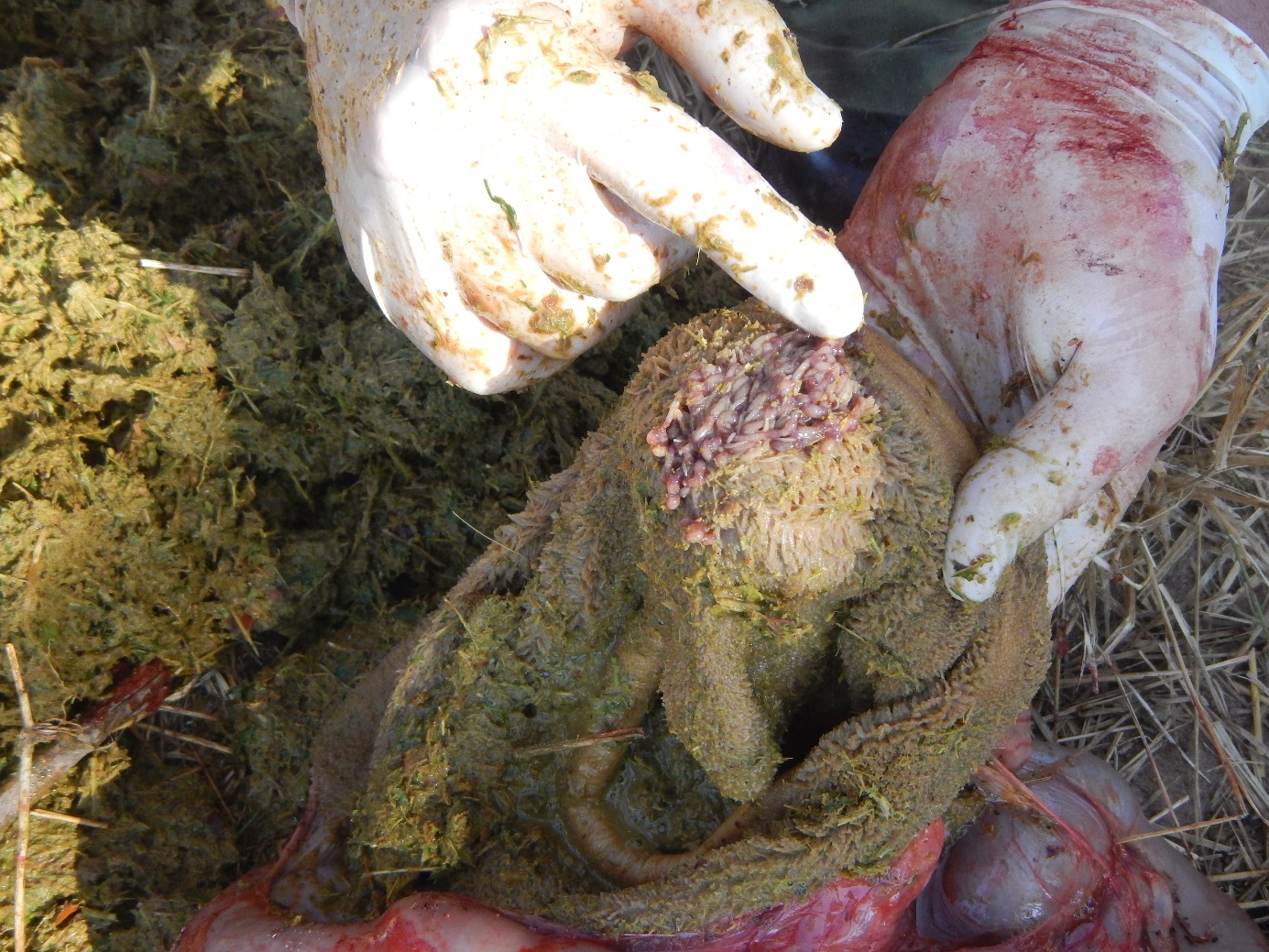 2
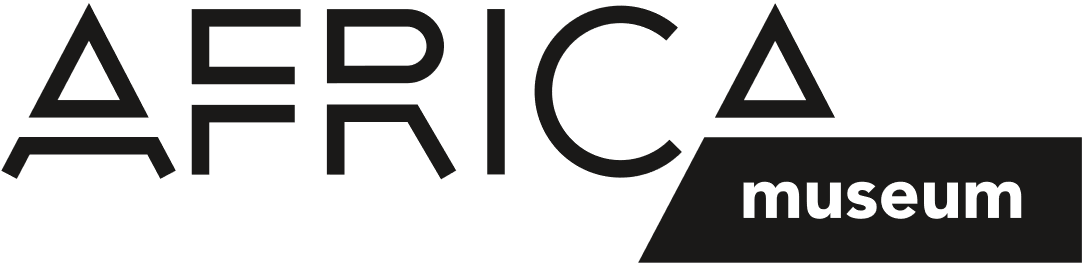 Introduction to MicroResist
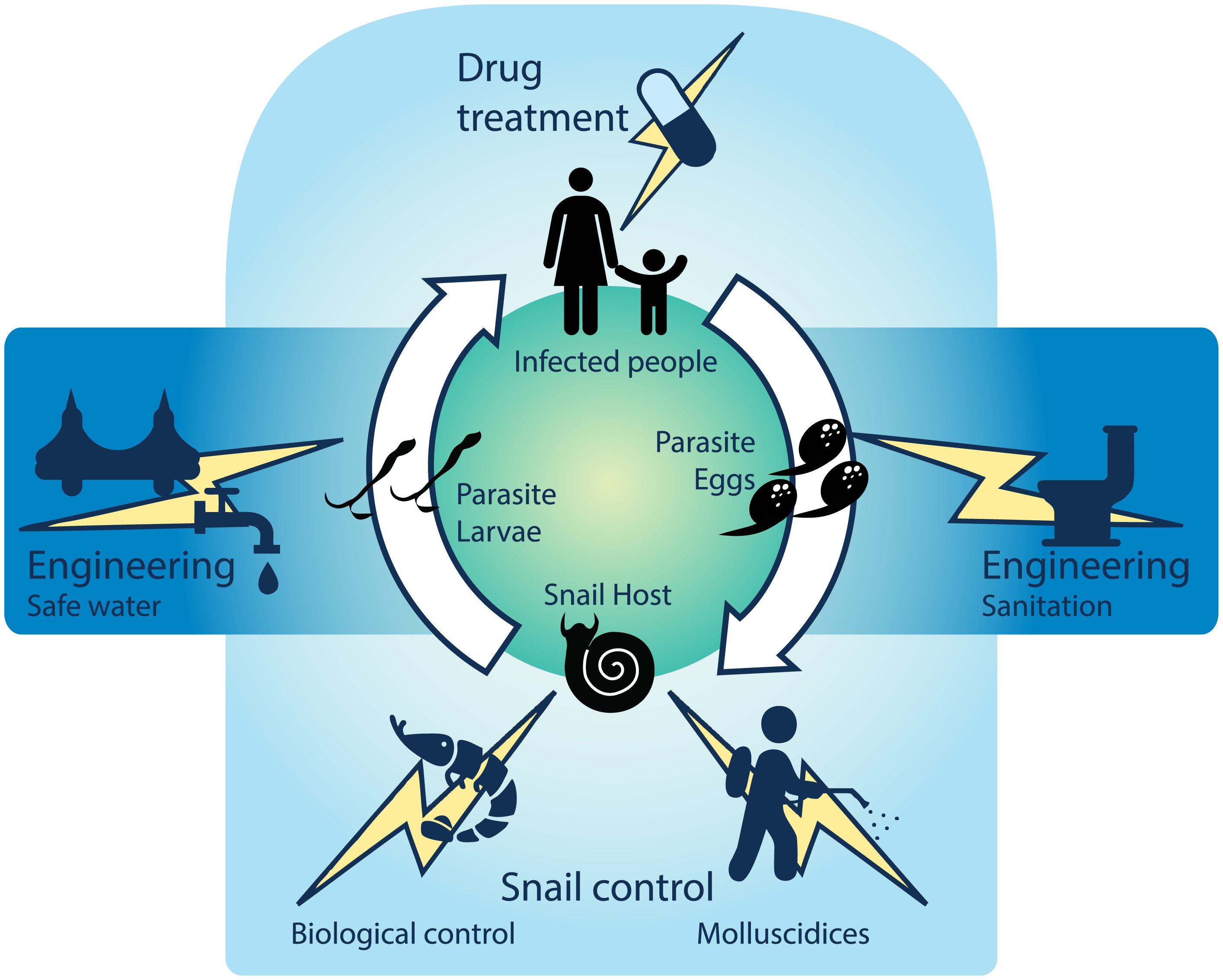 Control measures
Limited success
Not sustainable
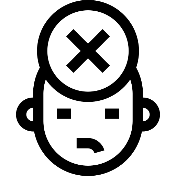 GOAL: Microbial solution 
	(cfr. malaria)
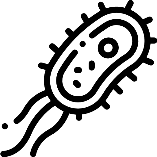 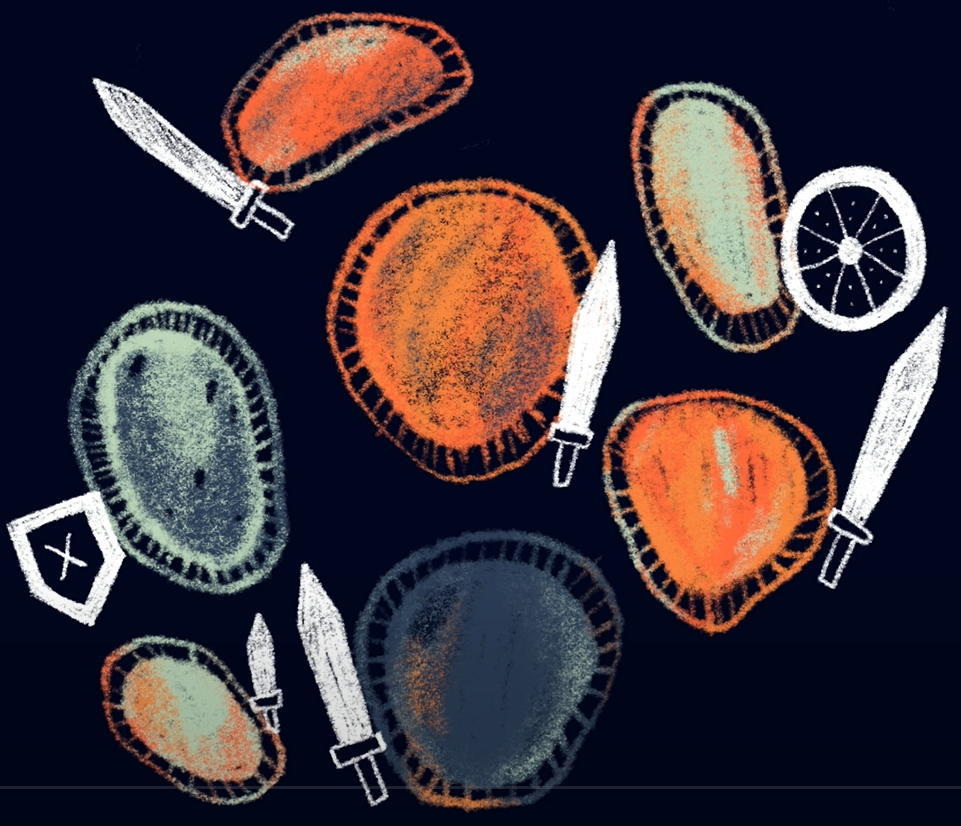 Sokolow et al., 2016
3
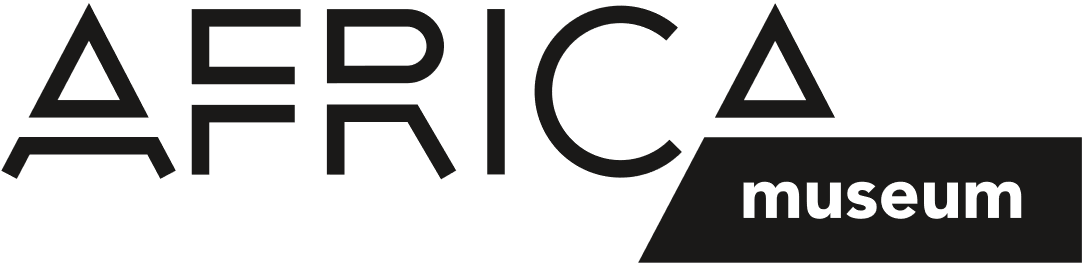 Icons made by <a href="https://www.flaticon.com/authors/freepik" title="Freepik">Freepik</a> from <a href="https://www.flaticon.com/" title="Flaticon"> www.flaticon.com</a>
Invasive snails drive parasitic diseases of hippos in artificial lakes of Zimbabwe
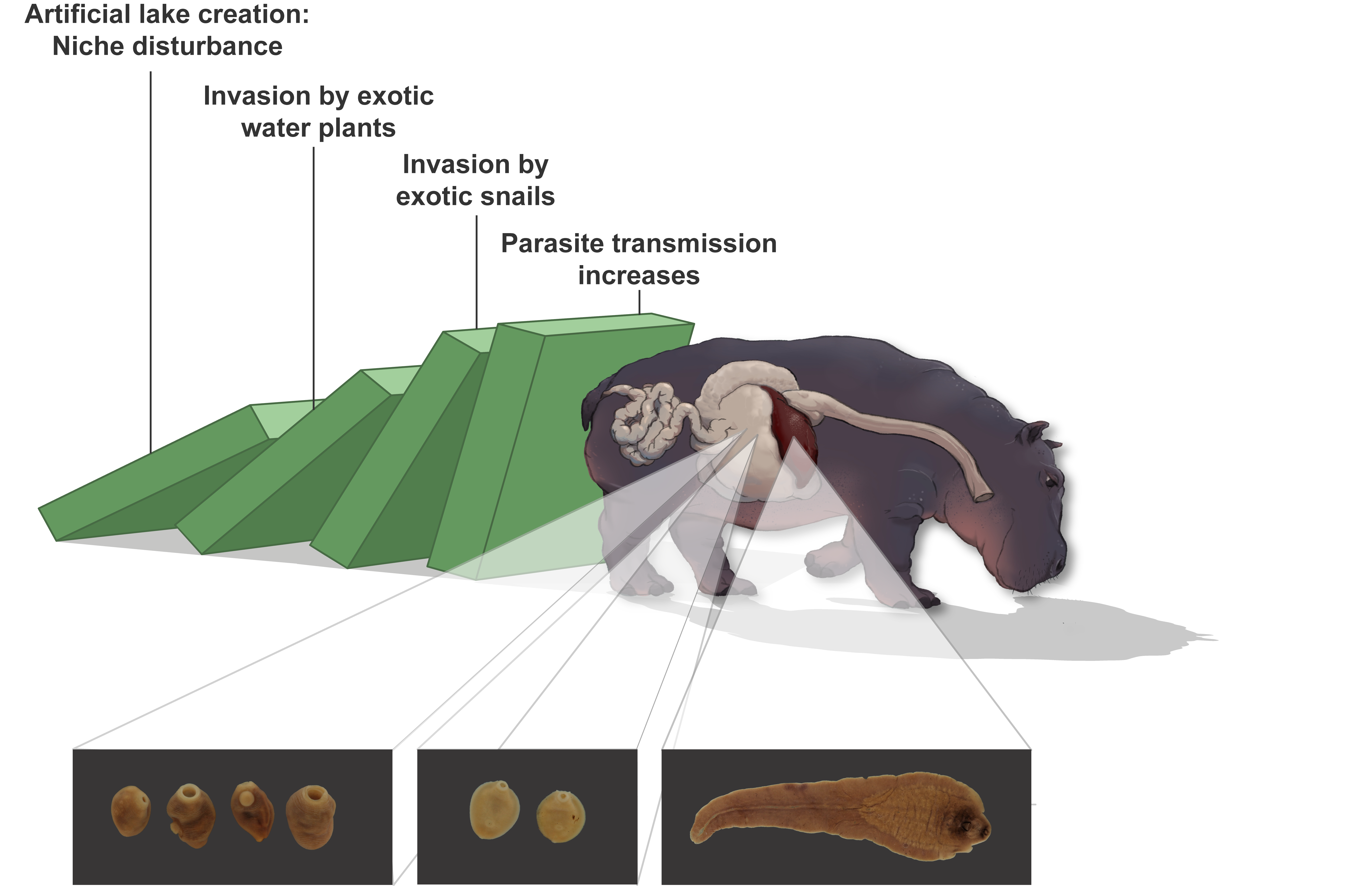 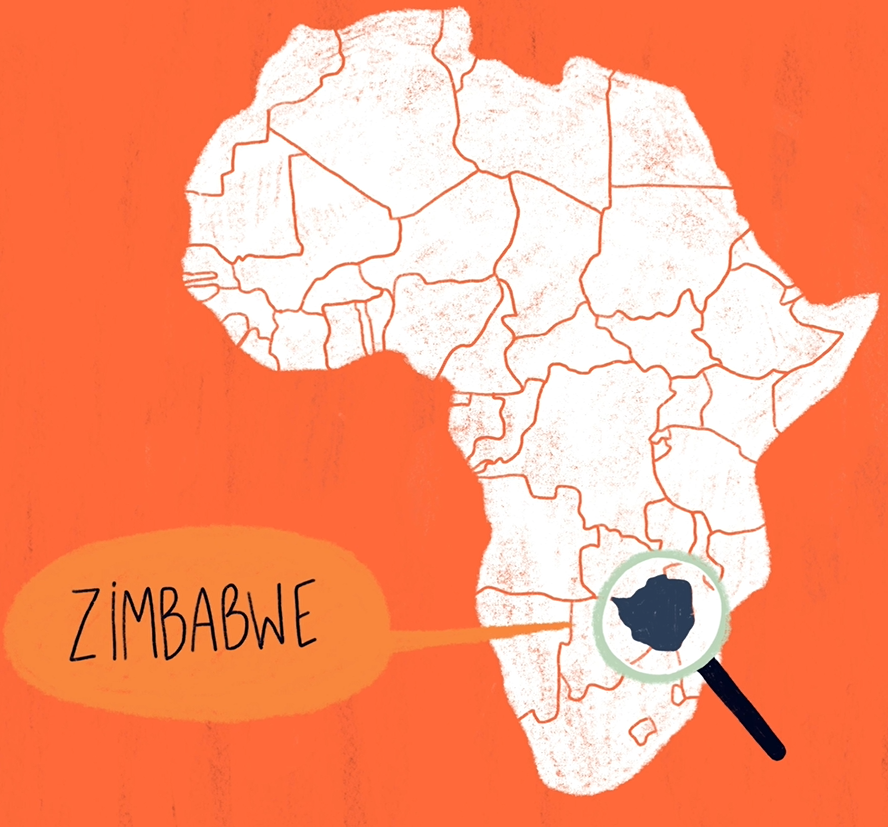 Schols, Carolus et al., 2021
BMC Biology
4
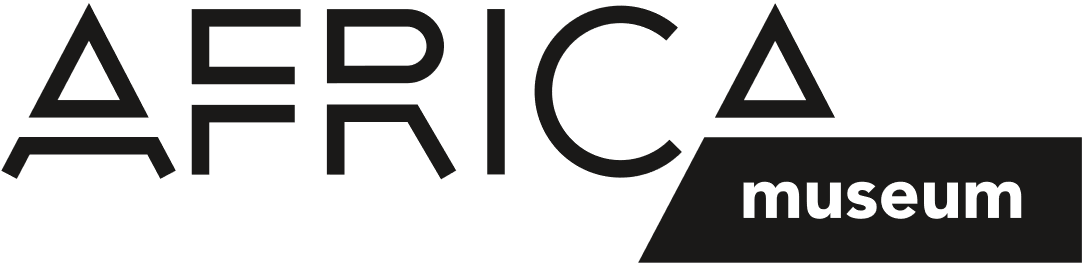 Investigate why this snail is so compatible
Microbiome
Fasciola nyanzae
Compare their microbiome to:
Co-occurring snails
A resistant P. columella population in South America
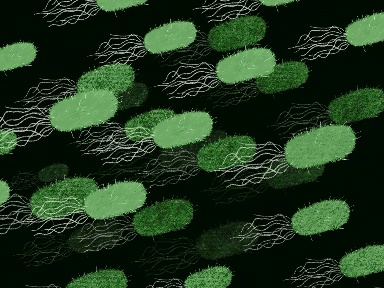 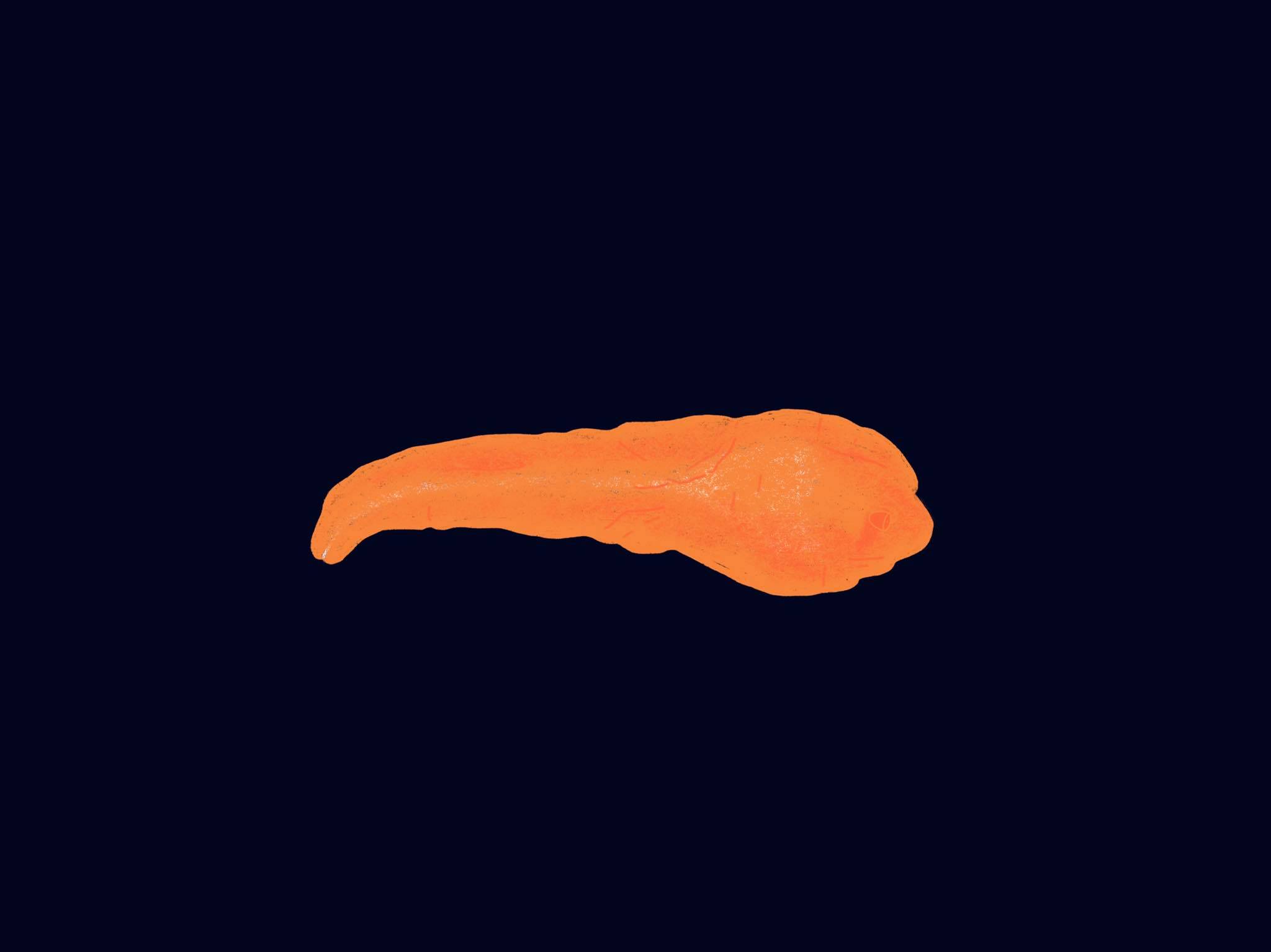 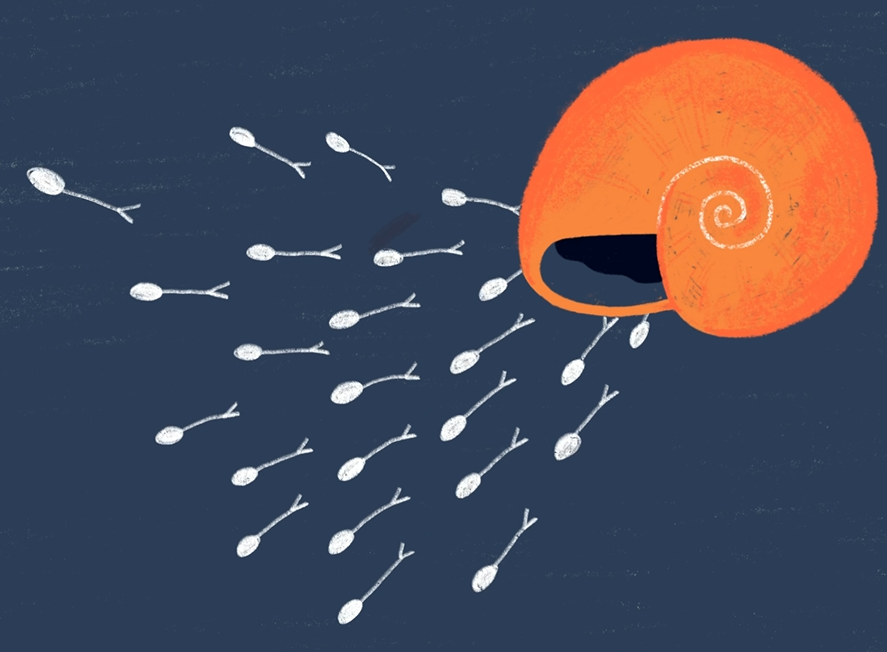 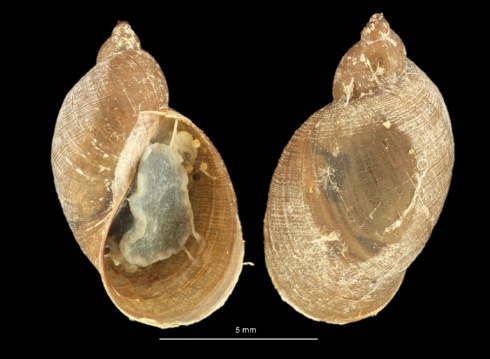 Pseudosuccinea columella
5
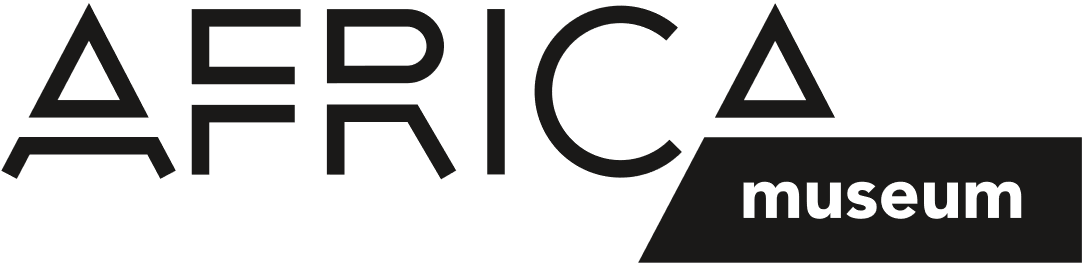 TRISS - Towards a better understanding of the tripartite interactions driving Schistosoma transmission in Senegal
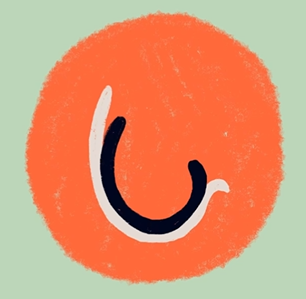 Investigate whether the diminution of prevalence of intestinal schistosomiasis in the SRB is linked to interactions between S. mansoni and other parasite species within B. pfeifferi.


Characterize the microbiome and trematode communities of B. truncatus and B. globosus sampled along the SRB.
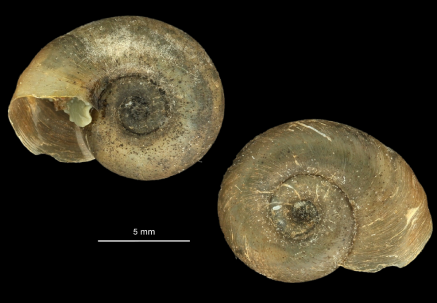 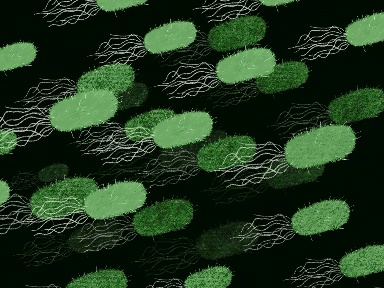 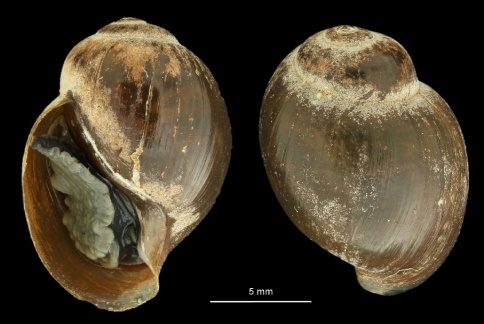 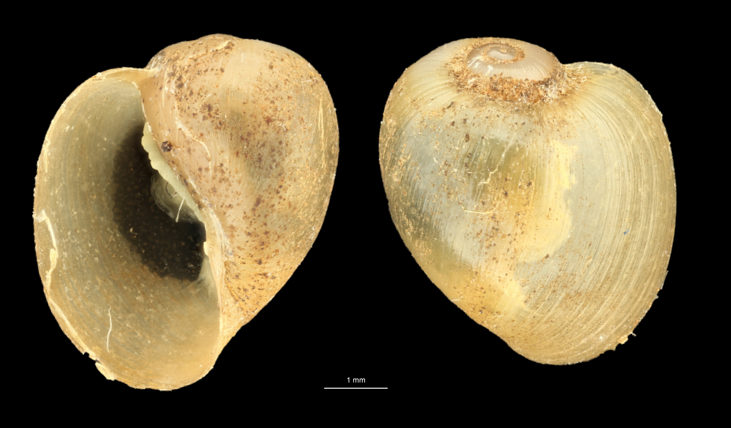 6
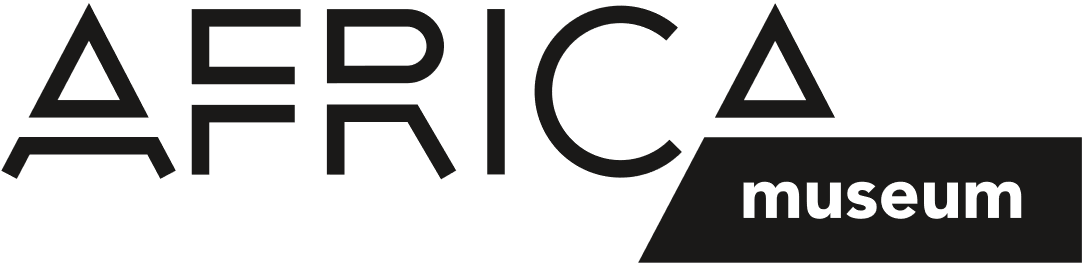 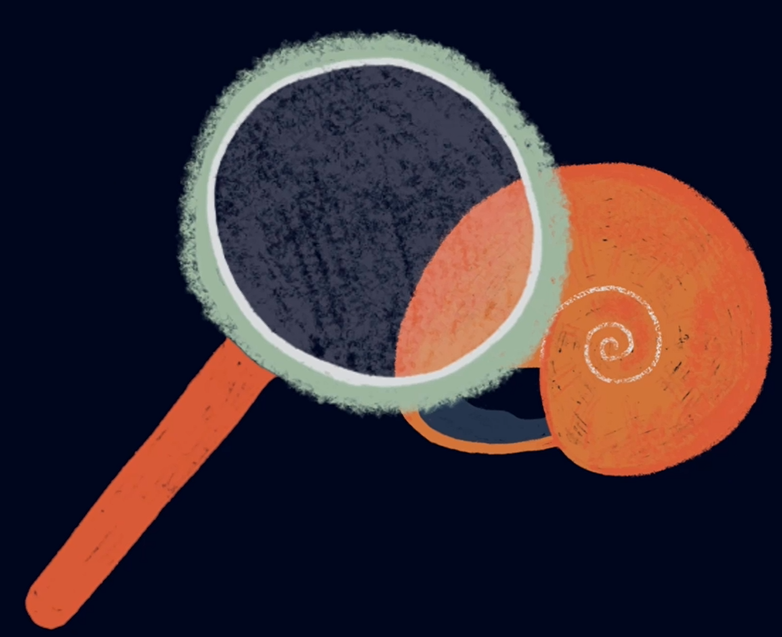 Methodology
HTAS – snail and trematode
16S metabarcoding – bacteria
Transplant experiment
Hammoud et al., 2021
20 per replicate
X 3 replicates
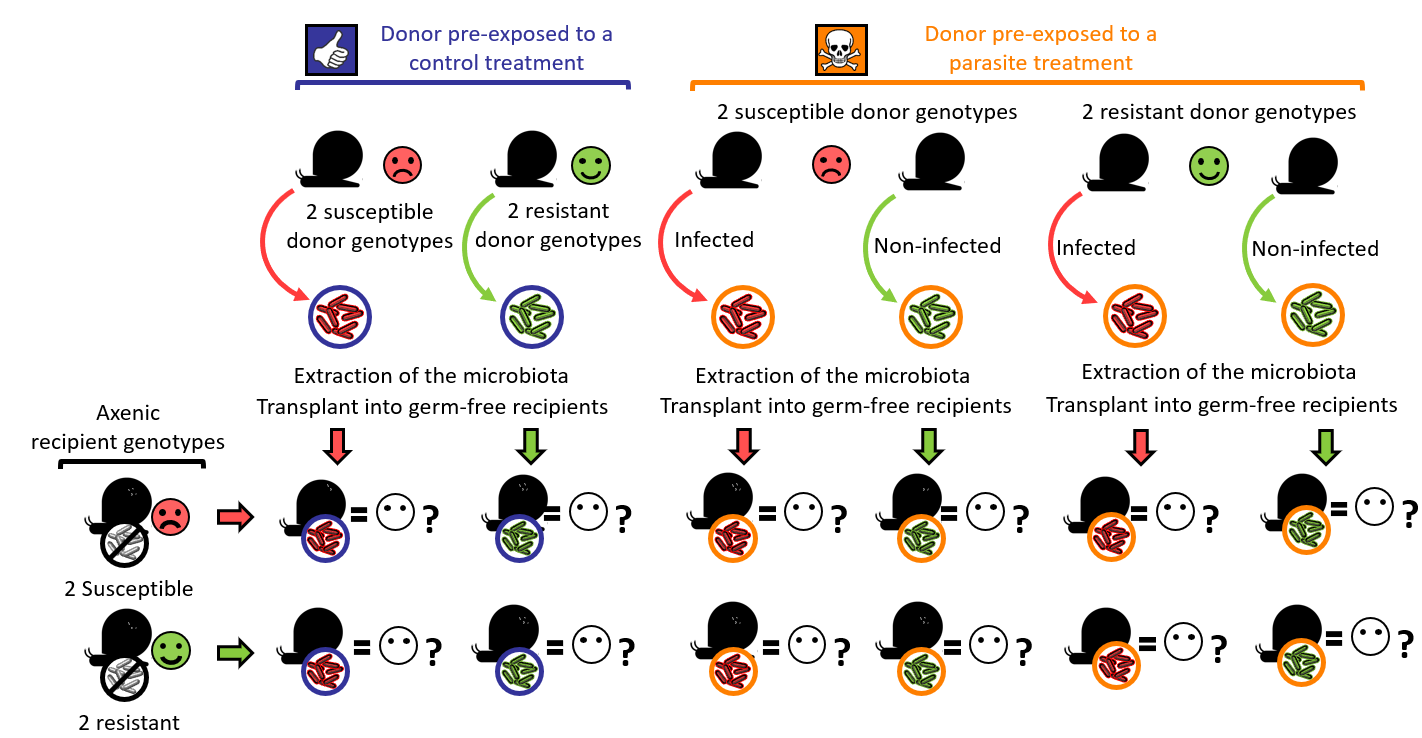 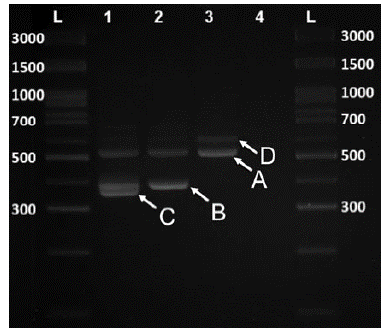 Schols et al., 2019
7
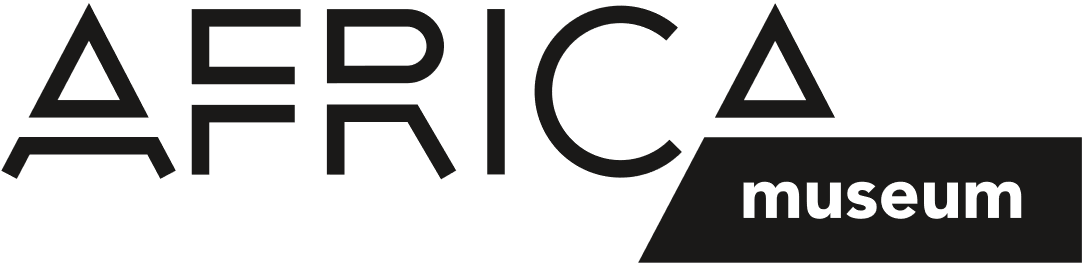 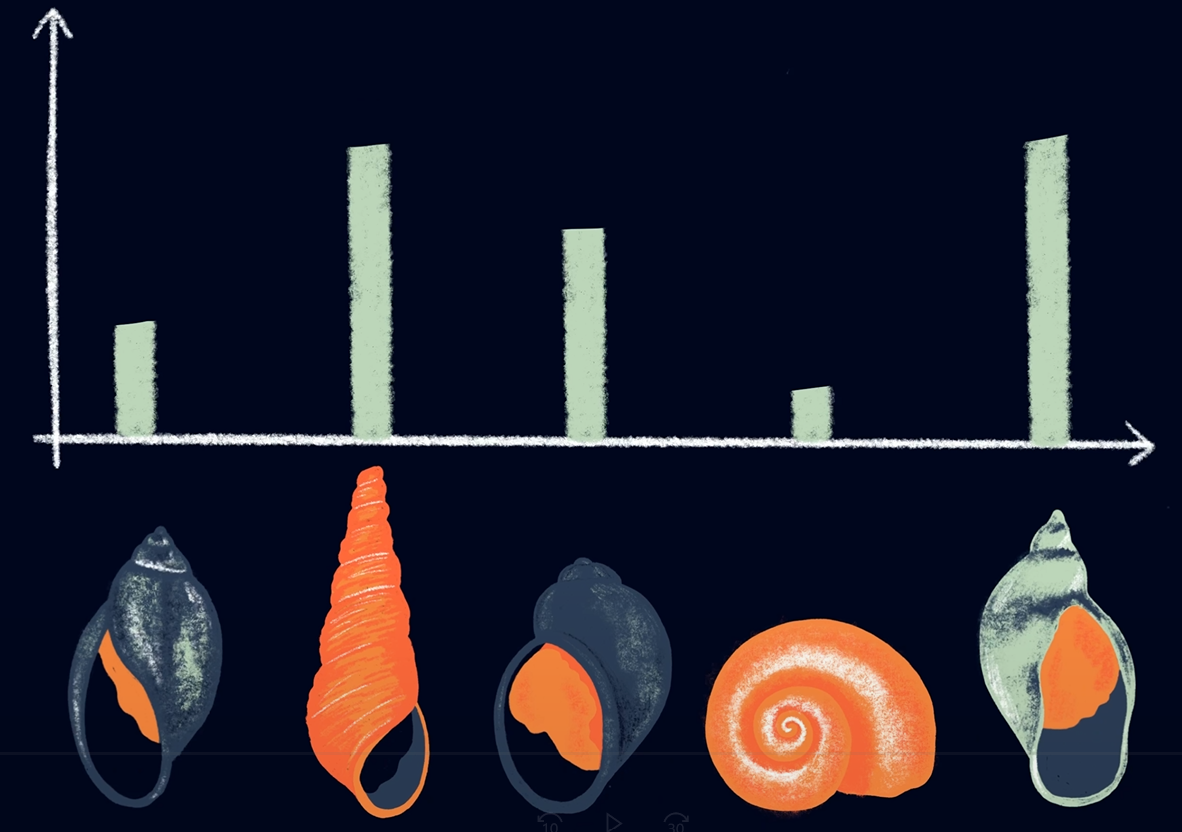 Preliminary data
Obtaining axenic snails: (SYTO 9 life/death staining)
Extreme treatment as control
Serial staining to better understand what happens
Other suggestions?
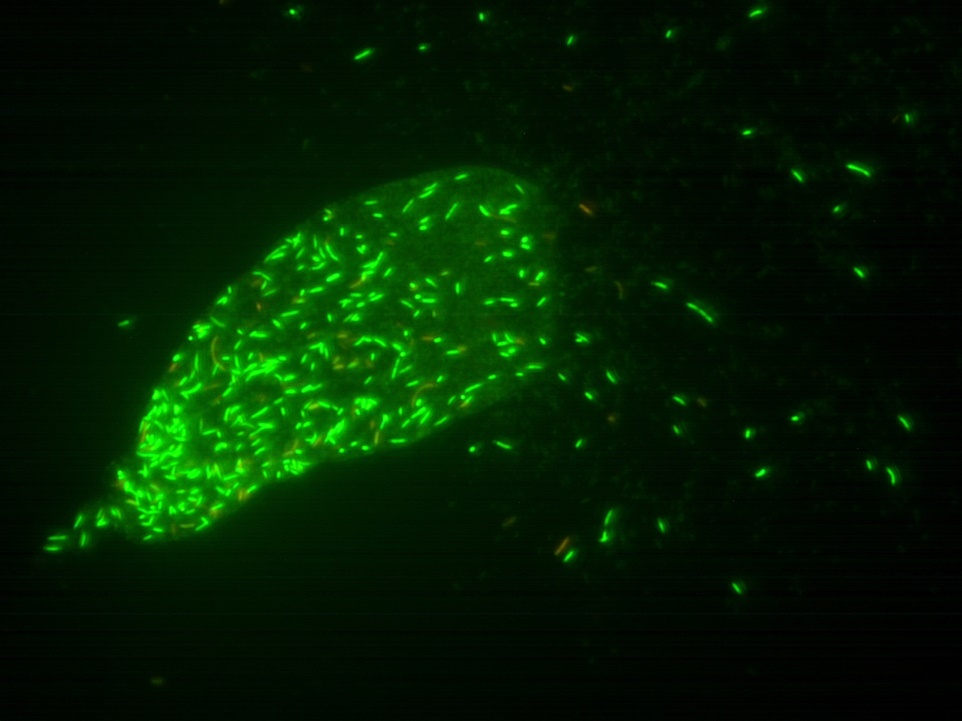 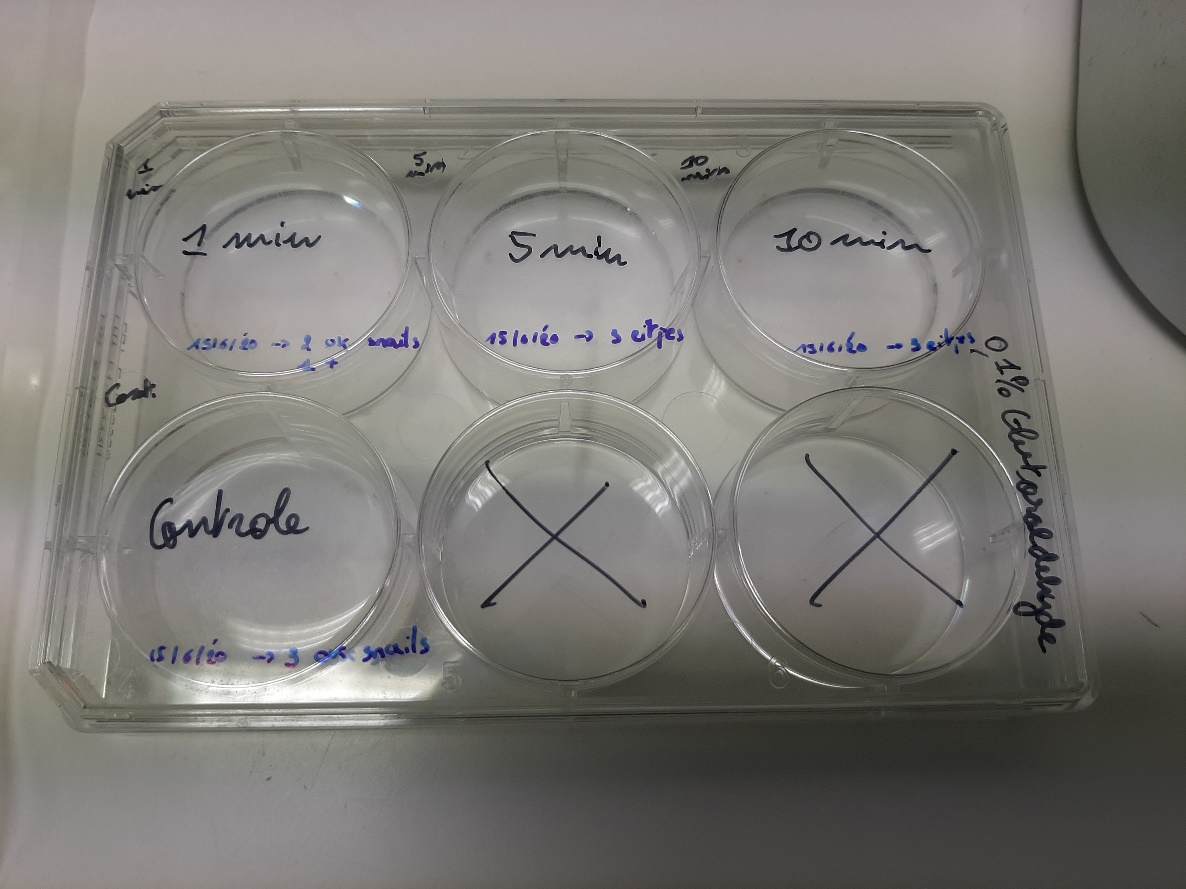 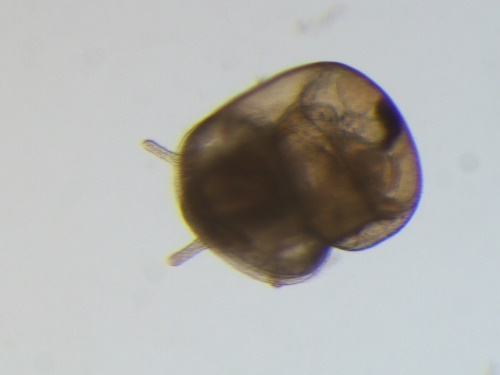 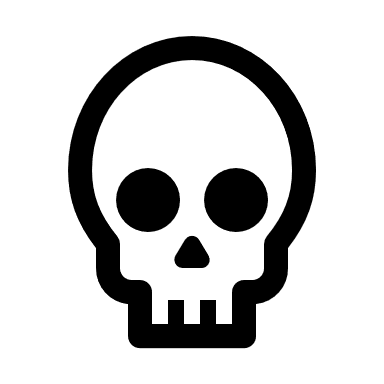 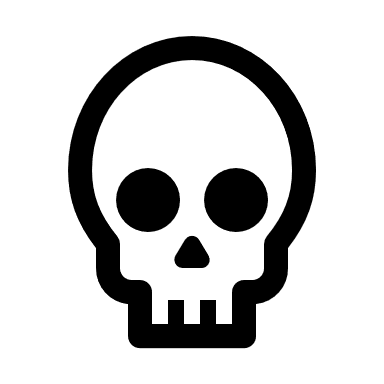 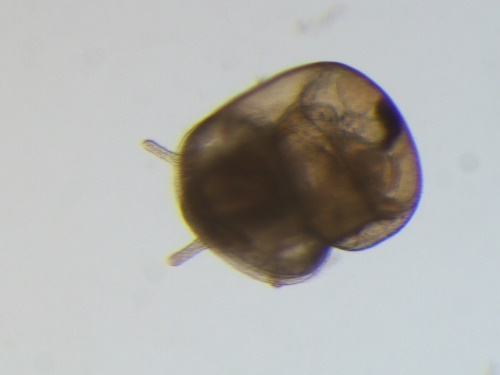 8
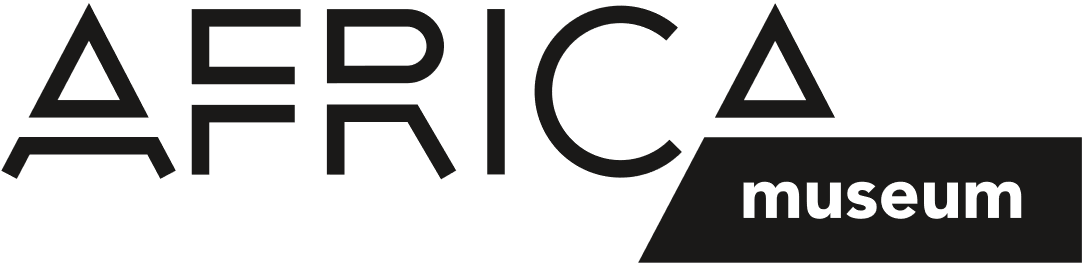 Preliminary data
Optimized PCR protocol and sequencing results look good
MiSeq V3 600 -> lots of reads lost
Microbiome pipeline. Struggling with errors
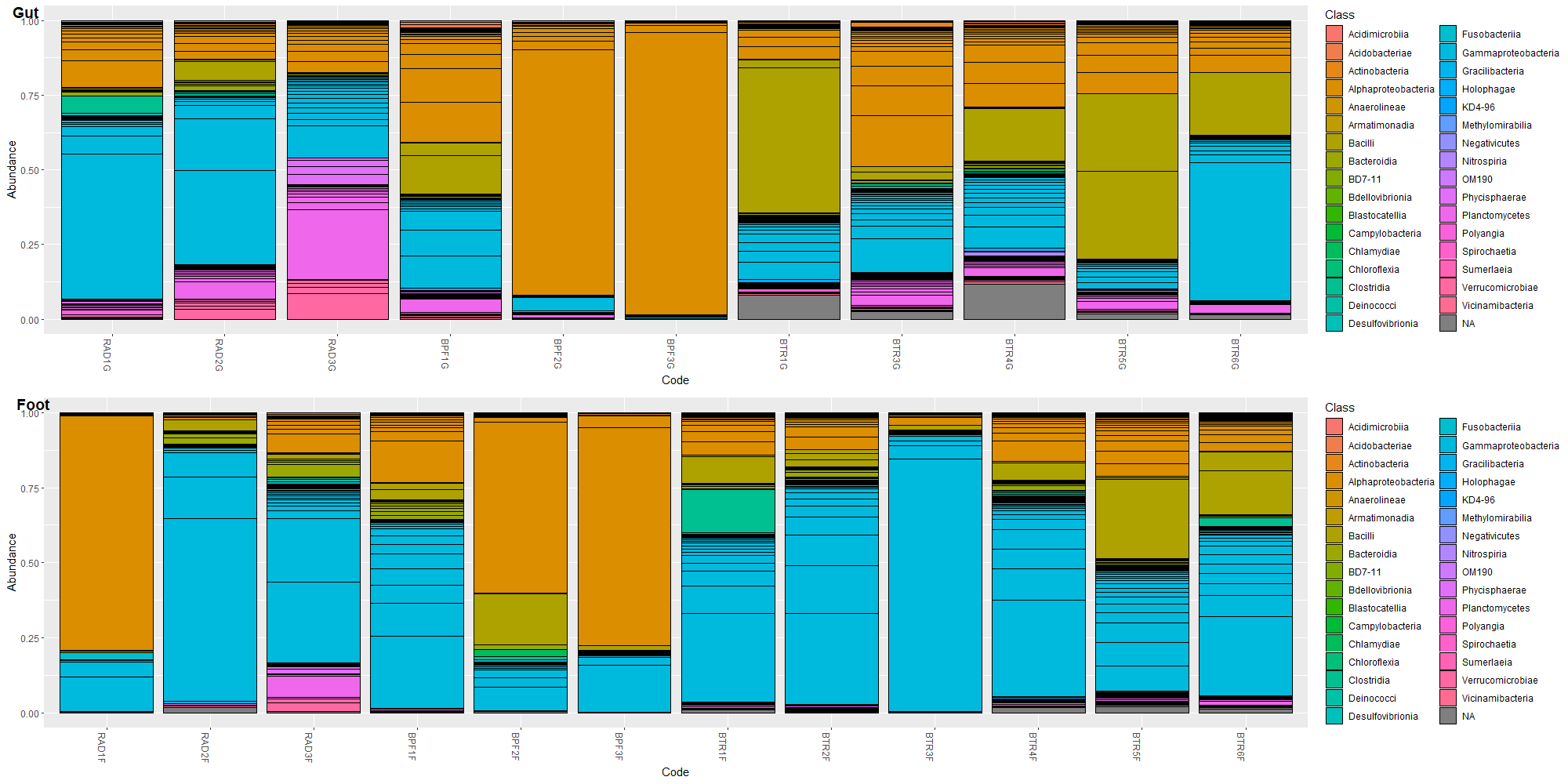 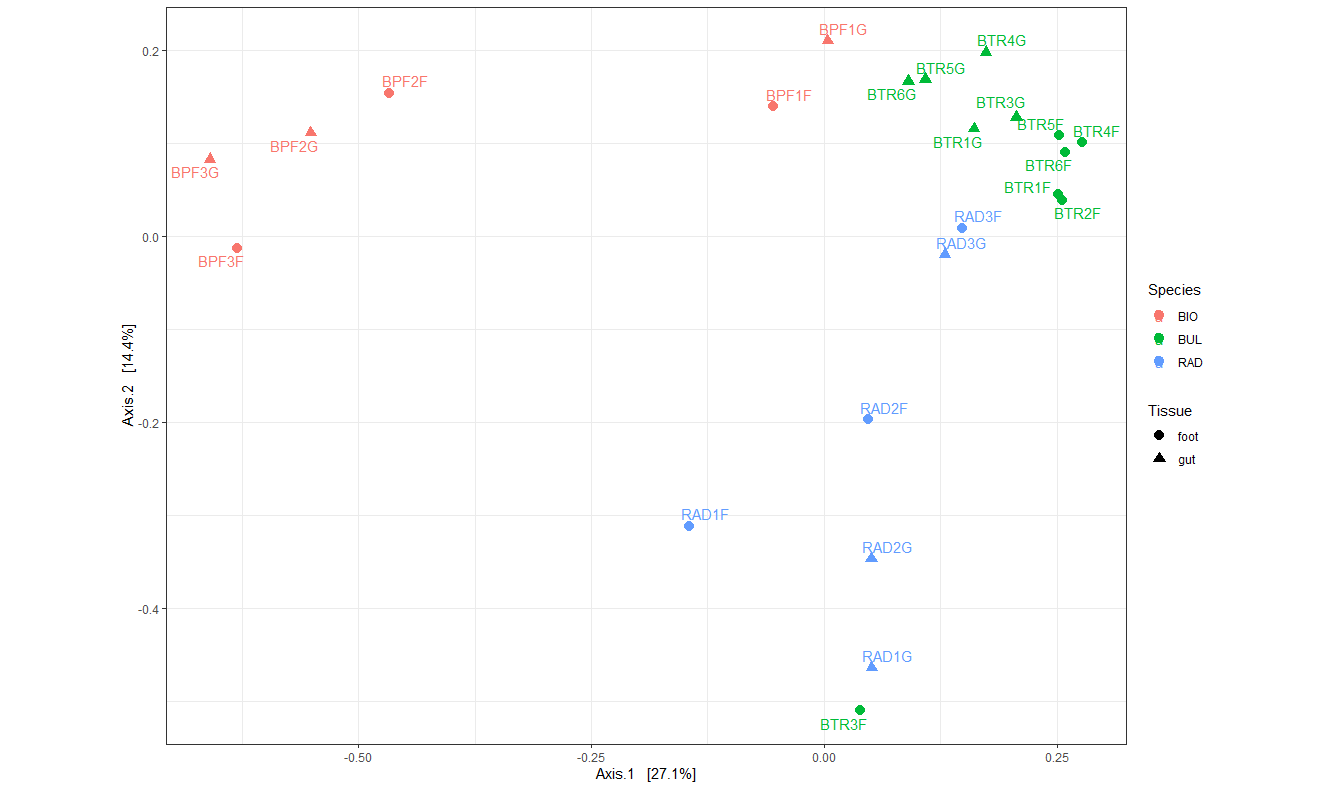 9
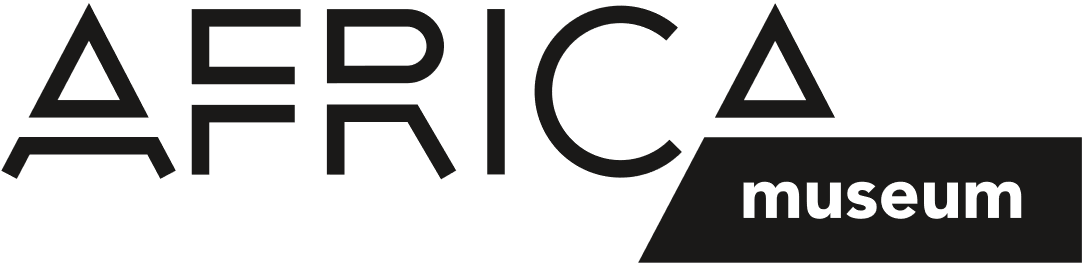 Discussion
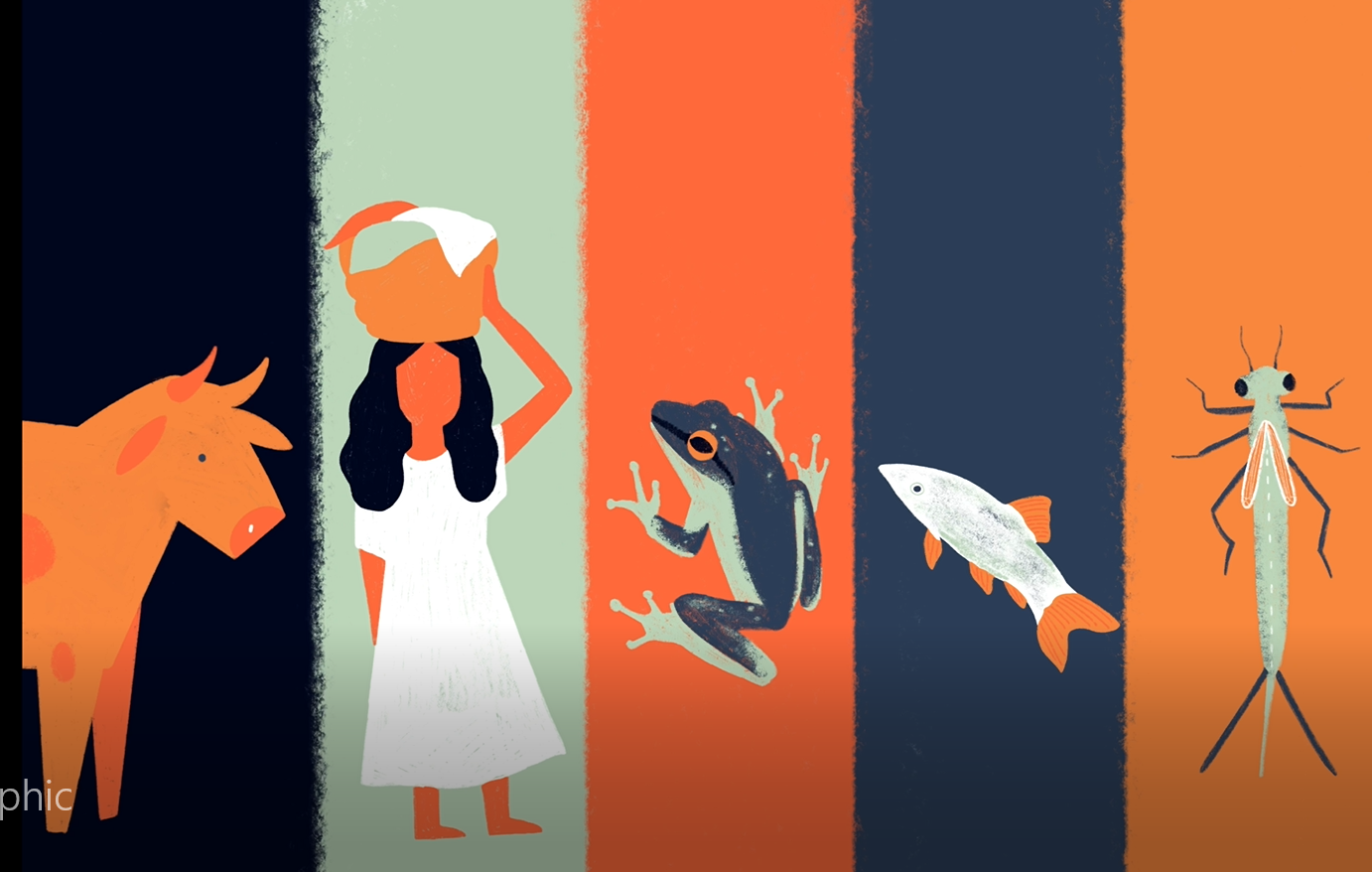 Axenic experiment
Further tips on things to try

DESeq2 issue
Numeric to integer
10
[Speaker Notes: Joint species contribution modelling]